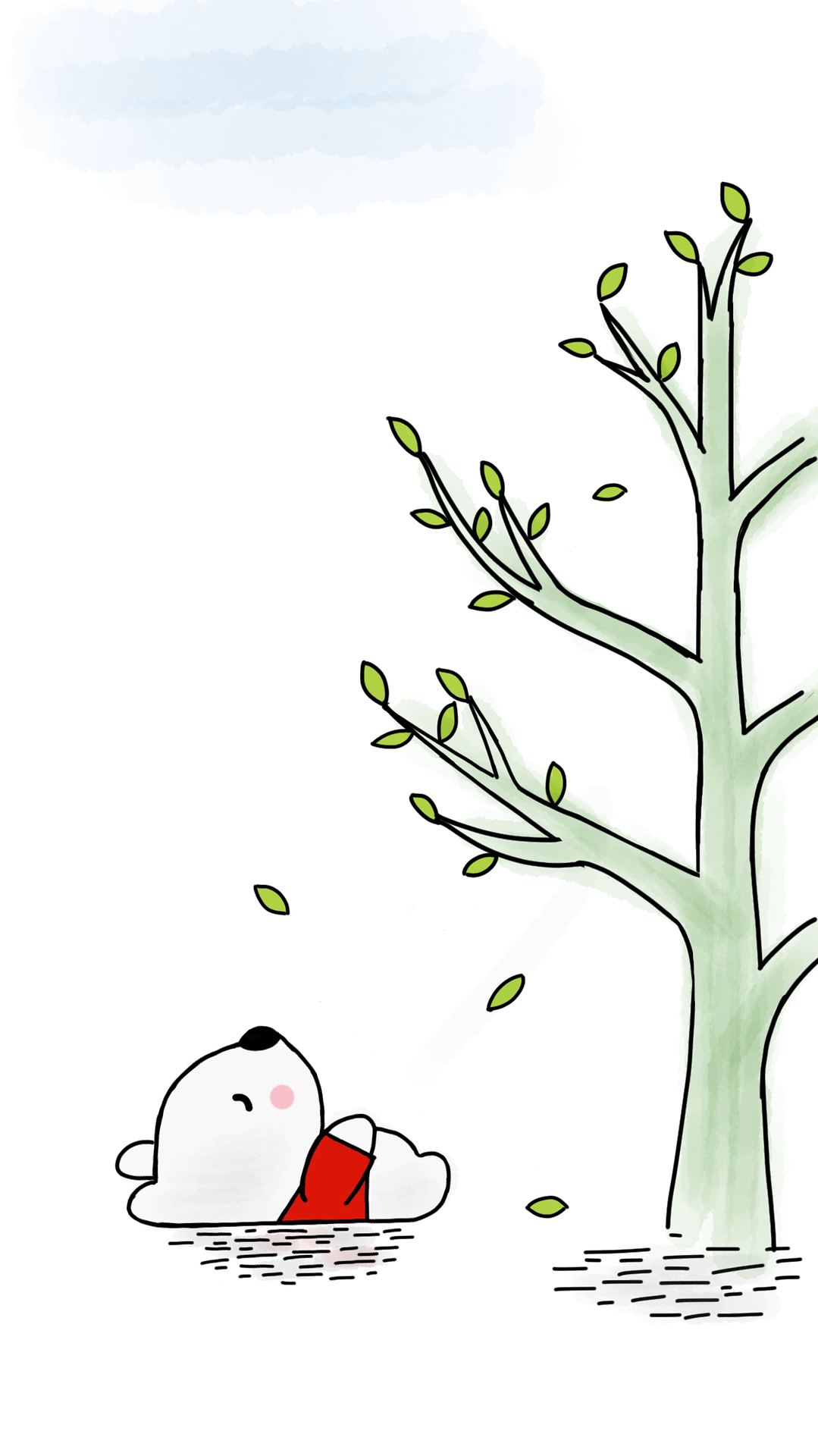 LOGO
Free PPT template
Insert the Subtitle of Your Presentation
Report ：freeppt7.com
https://www.freeppt7.com
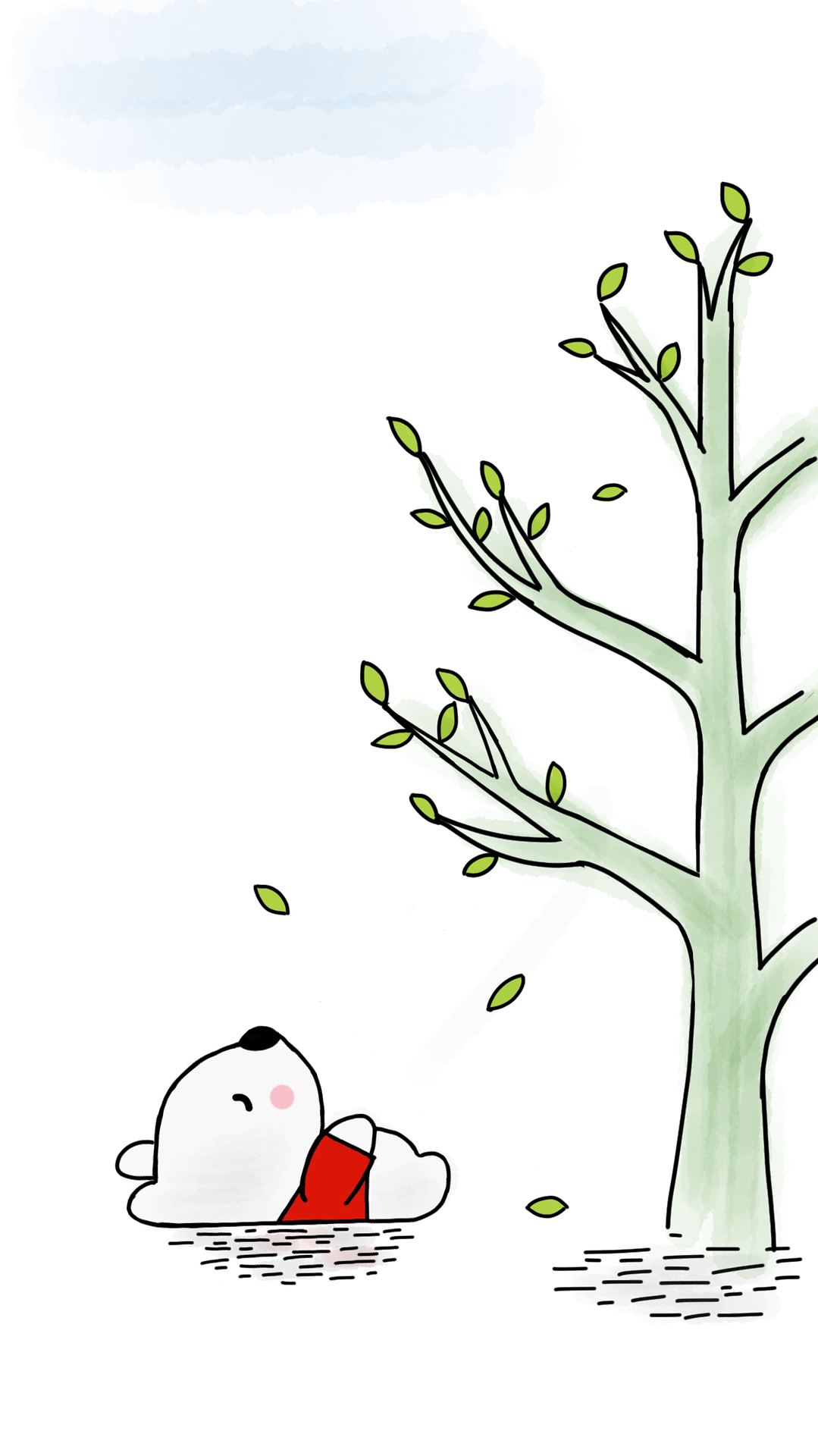 CONTENTS
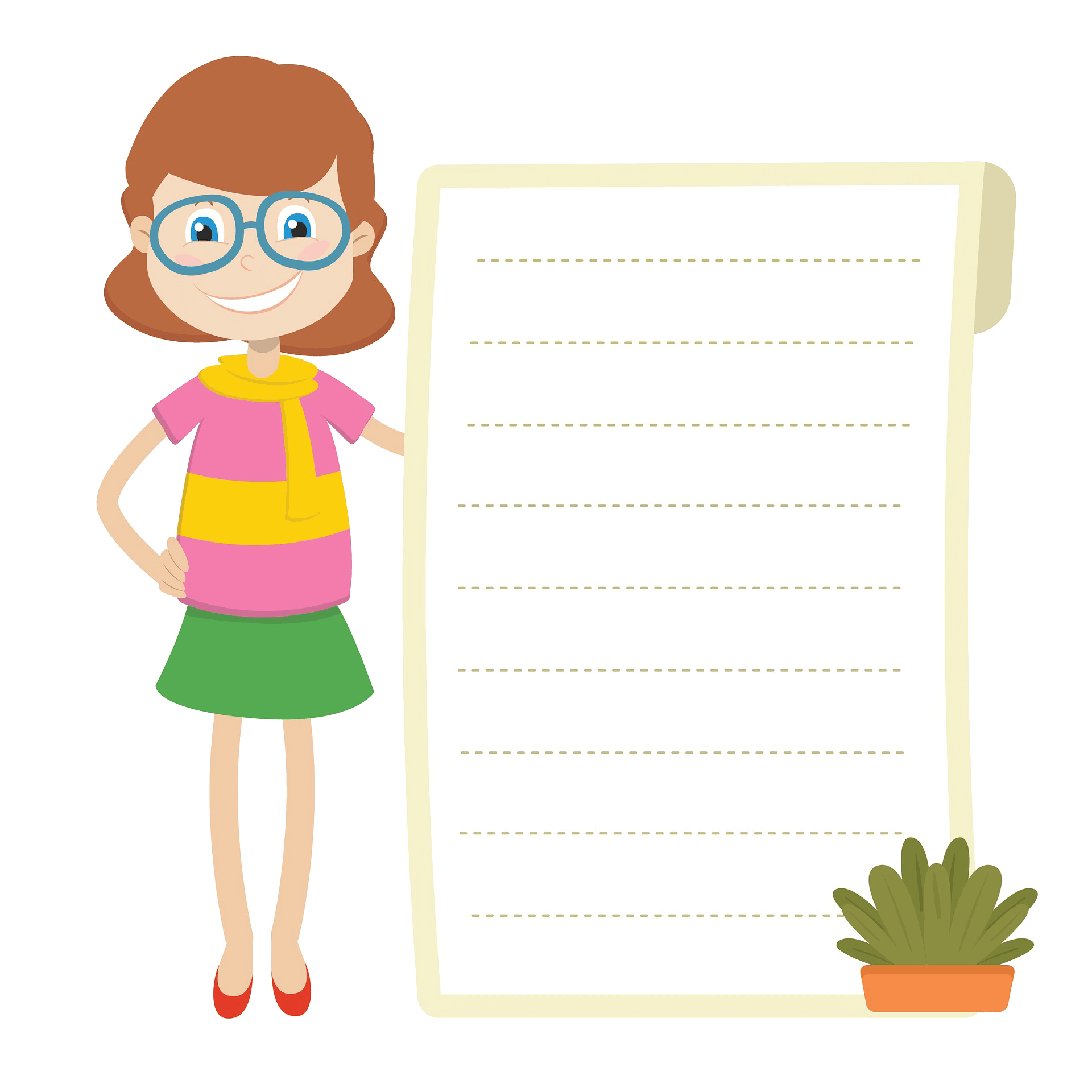 01
02
03
04
Add title text
Add title text
Add title text
Add title text
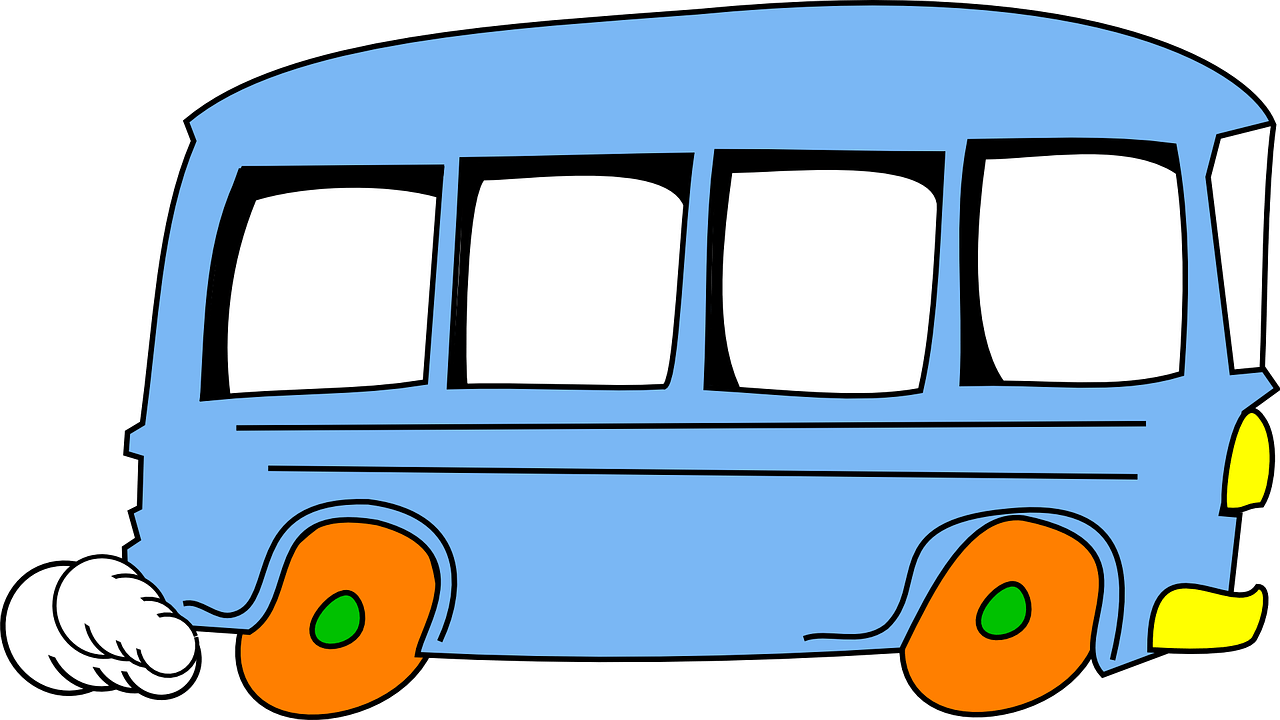 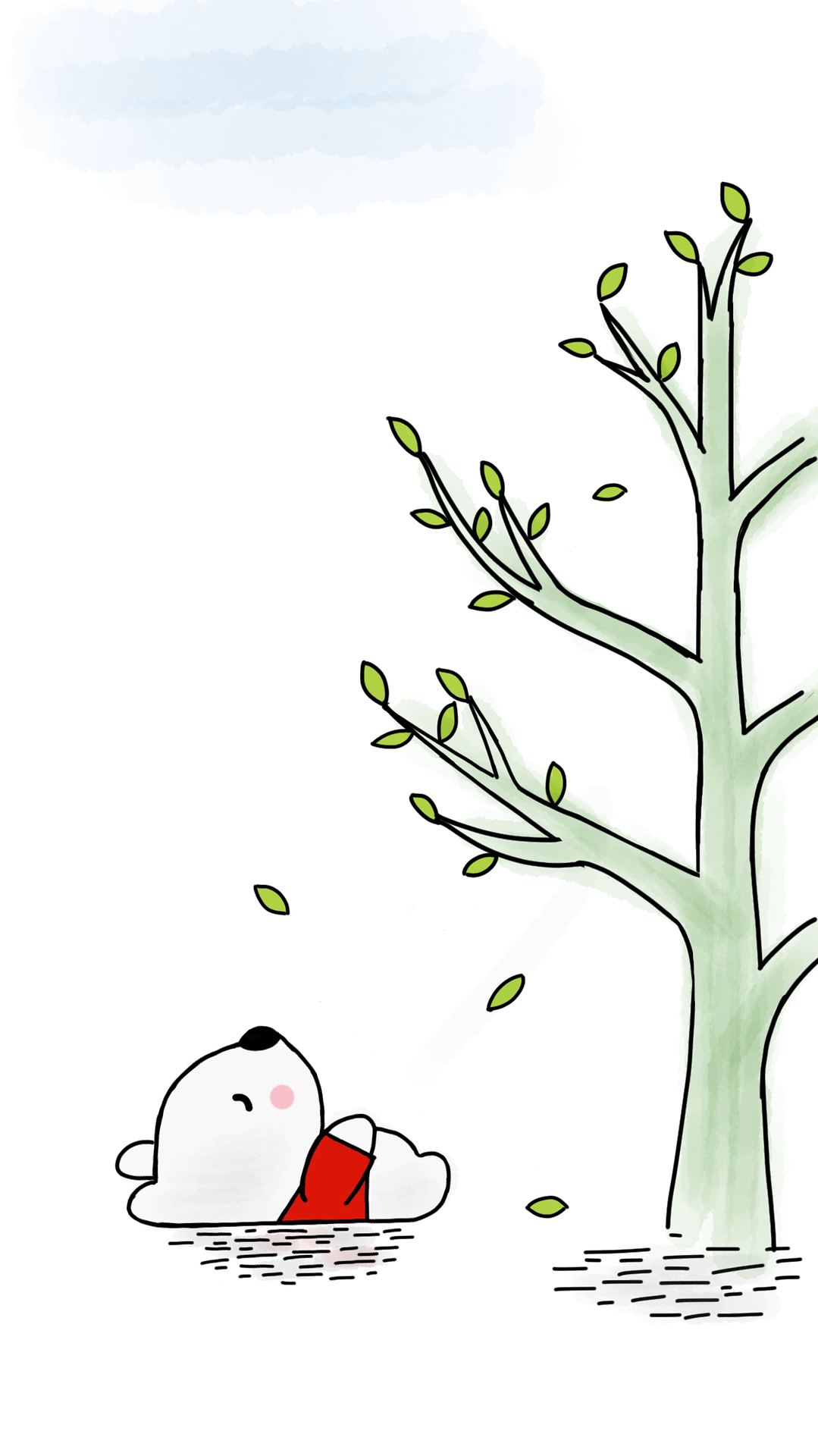 01
Add title text
Click here to add content that matches the title.
Add title text
01
Add title text
Click here to add content, content to match the title, you can copy and paste directly, to select useful keyword entry.
BUSINESS
Click here to add content that matches the title.
Click here to add content that matches the title.
Add title text
01
Add title text
Add title text
Click here to add content that matches the title.
Click here to add content that matches the title.
Add title text
Add title text
Click here to add content that matches the title.
Click here to add content that matches the title.
Add title text
01
Add title text
Click here to add content that matches the title.
Add title text
Click here to add content that matches the title.
Add title text
01
Add title text
Add title text
Add title text
Add title text
Add title text
Add title text
Click here to add content that matches the title.
.
Click here to add content that matches the title.
Click here to add content that matches the title.
Click here to add content that matches the title.
Click here to add content that matches the title.
Click here to add content that matches the title.
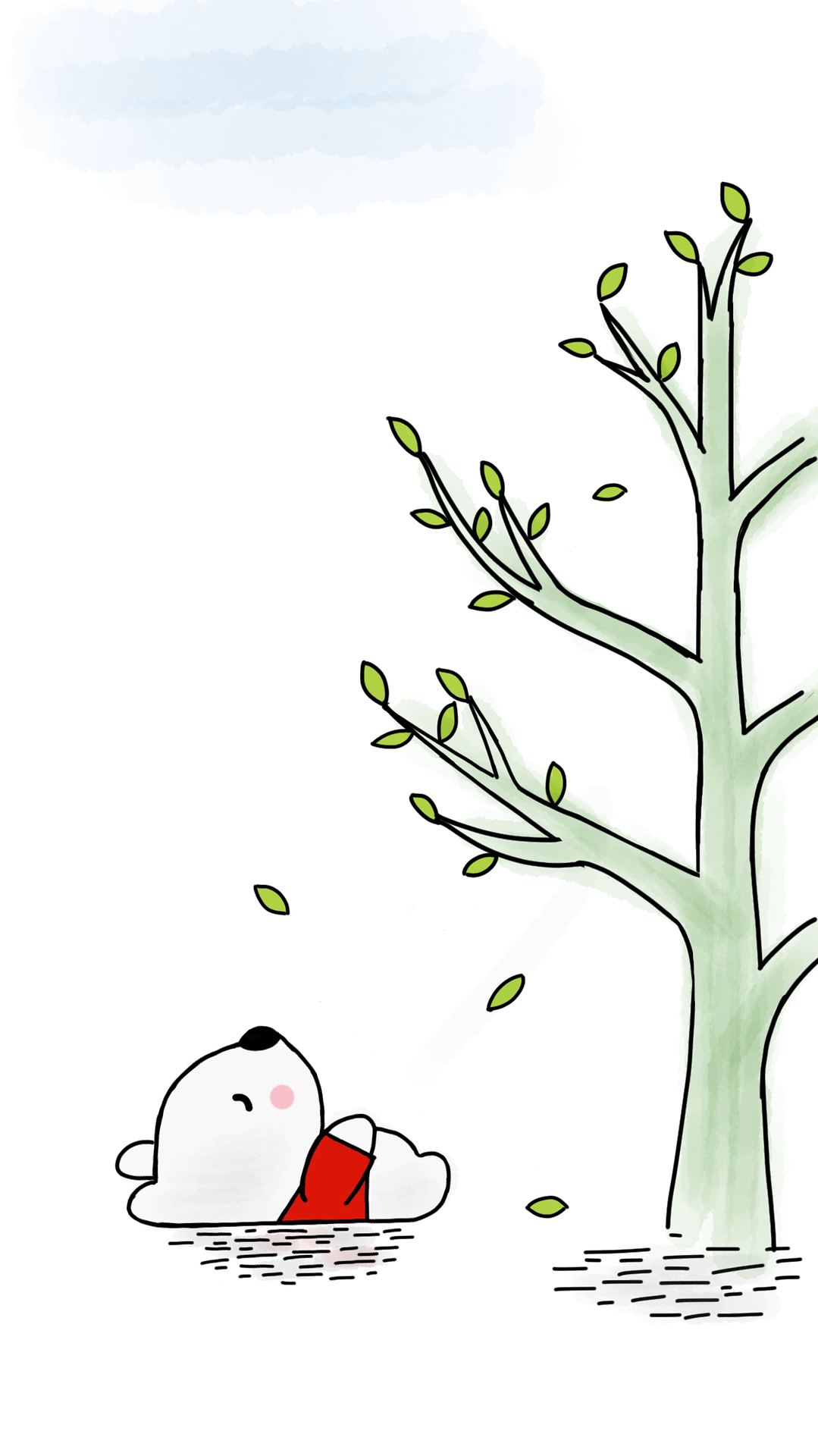 02
Add title text
Click here to add content that matches the title.
Add title text
02
Add title text
Click here to add content that matches the title.
Add title text
Add title text
Click here to add content that matches the title.
Click here to add content that matches the title.
Add title text
Click here to add content that matches the title.
Add title text
02
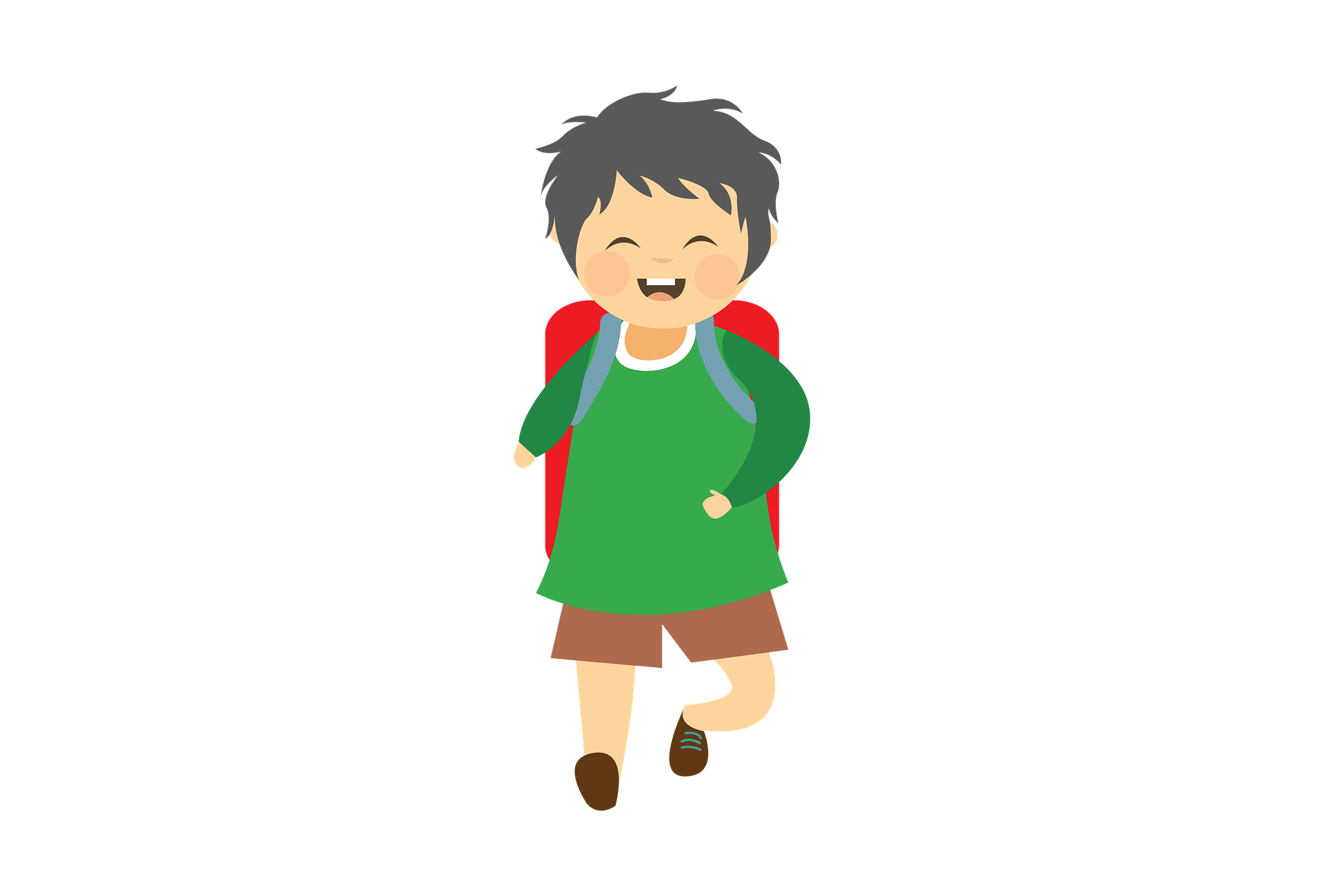 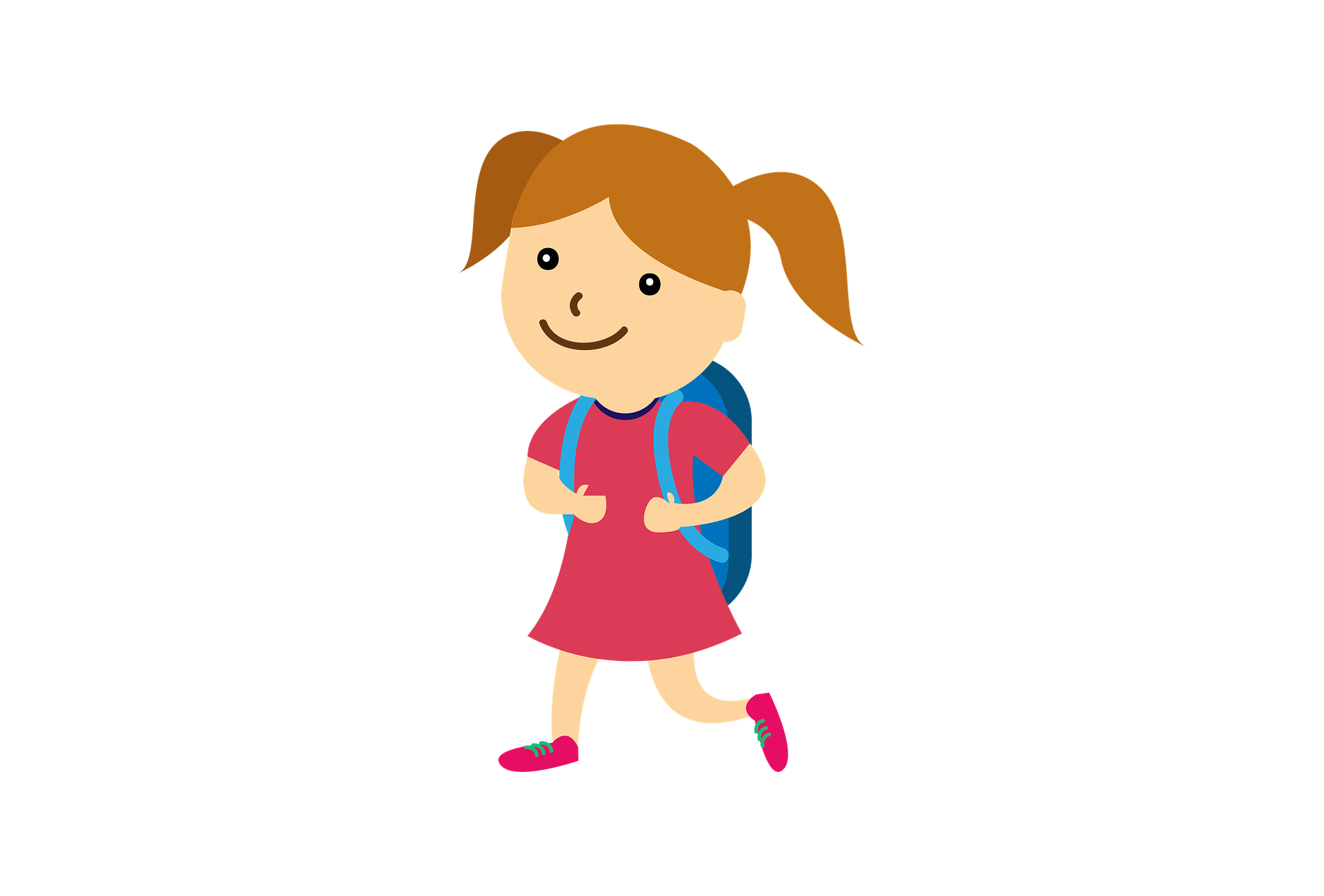 TITLE
TITLE
TITLE
Click here to add content, content to match the title, you can copy and paste directly, to select useful keyword entry.
Add title text
02
Add title text
Add title text
Add title text
Add title text
Add title text
Add title text
Click here to add content that matches the title.
Click here to add content that matches the title.
Click here to add content that matches the title.
Click here to add content that matches the title.
Click here to add content that matches the title.
Click here to add content that matches the title.
Add title text
02
Add title text
Add title text
Add title text
Click here to add content that matches the title.
Click here to add content that matches the title.
Click here to add content that matches the title.
PPT模板 http://www.1ppt.com/moban/
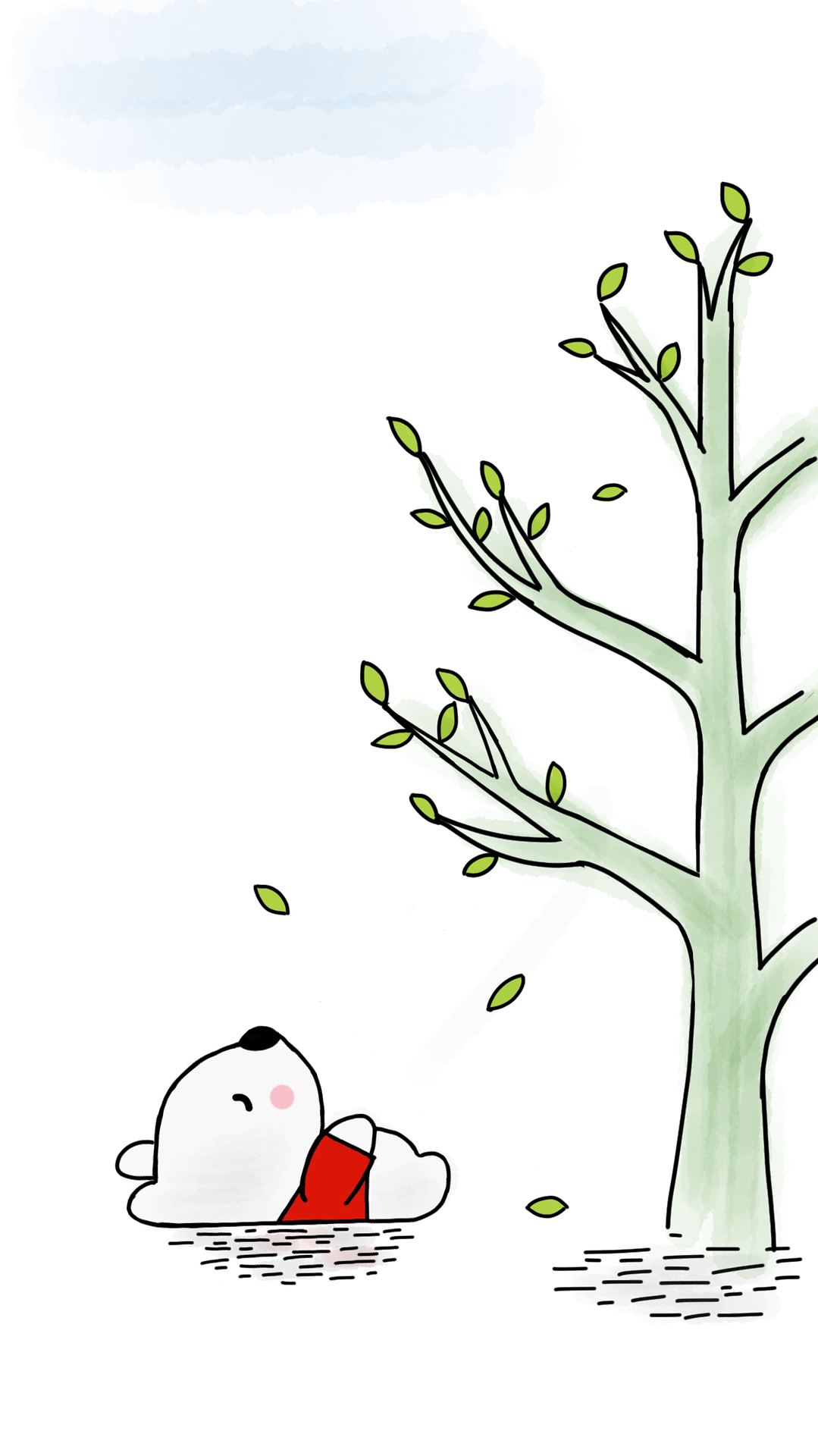 03
Add title text
Click here to add content that matches the title.
Add title text
03
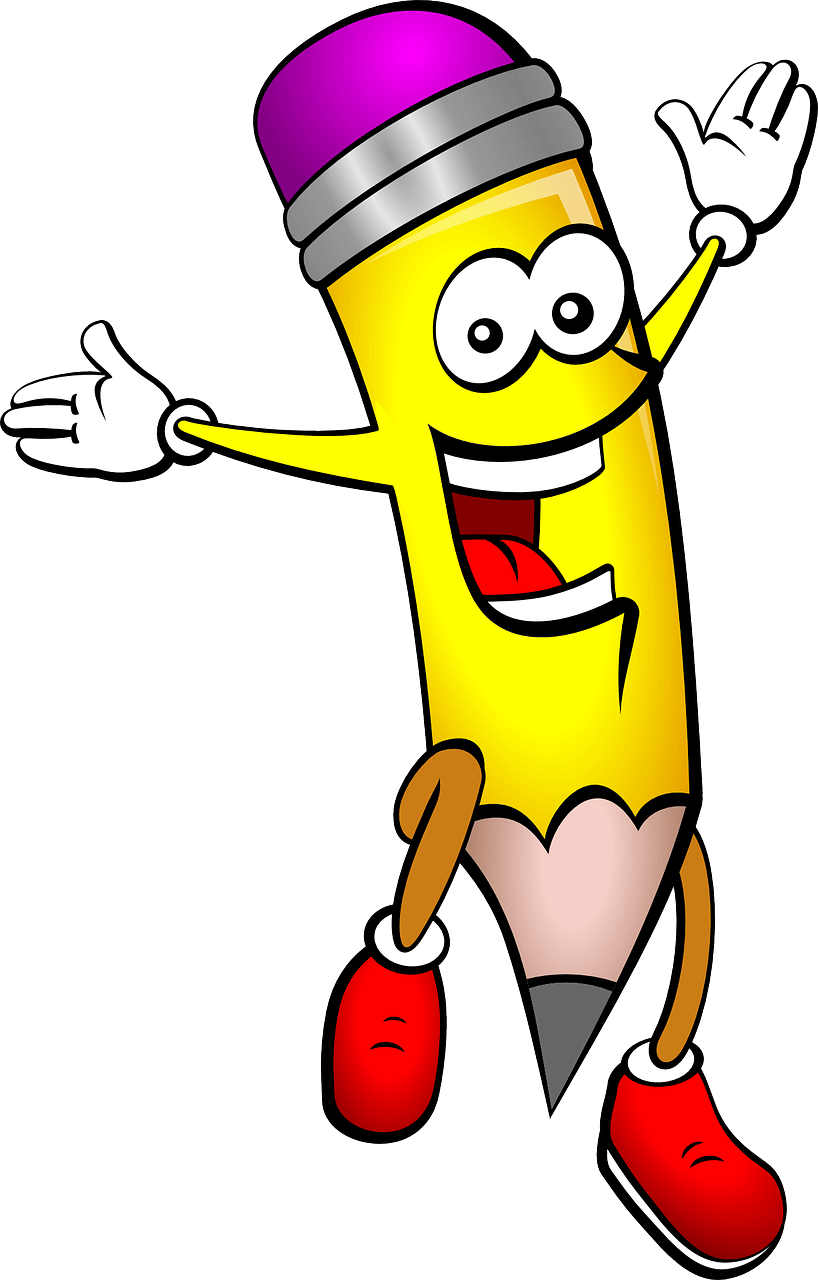 Q1
Q2
Q3
Q4
Click here to add content that matches the title.
Click here to add content that matches the title.
Click here to add content that matches the title.
Click here to add content that matches the title.
Click here to add content, content to match the title, you can copy and paste directly, to select useful keyword entry.
Add title text
03
800
Add title text
700
600
Click here to add content that matches the title.
Click here to add content that matches the title.
Click here to add content that matches the title.
Click here to add content that matches the title.
500
400
300
200
100
0
Q1
Q2
Q3
Q4
Add title text
03
W
S
Add title text
Add title text
Add title text
Add title text
Click here to add content that matches the title.
Click here to add content that matches the title.
Click here to add content that matches the title.
Click here to add content that matches the title.
O
T
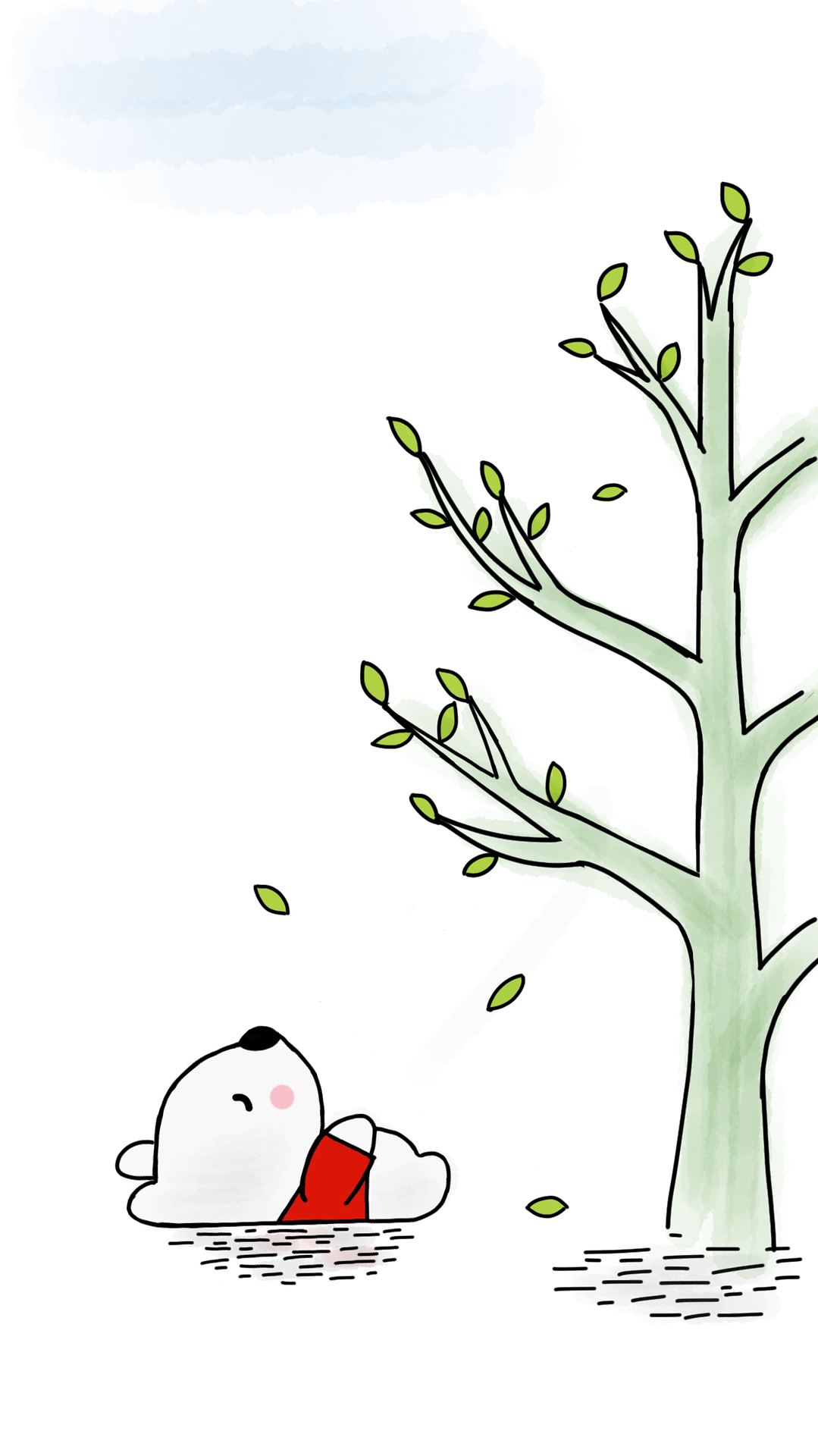 04
Add title text
Click here to add content that matches the title.
Add title text
04
2021
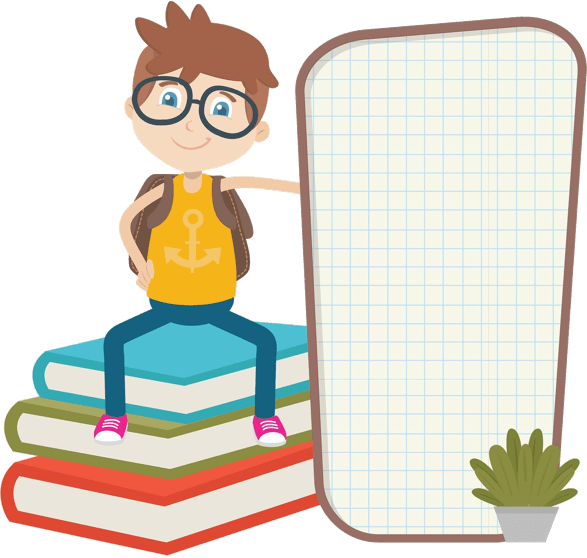 2022
Add title text
Add title text
Add title text
Add title text
Click here to add content that matches the title.
Click here to add content that matches the title.
Click here to add content that matches the title.
Click here to add content that matches the title.
2023
2024
Add title text
04
Add title text
Click here to add content that matches the title.
单击此处
添加名称
Add title text
Click here to add content that matches the title.
Add title text
Click here to add content that matches the title.
Add title text
04
67%
83%
49%
Add title text
Add title text
Add title text
Click here to add content that matches the title.
Click here to add content that matches the title.
Click here to add content that matches the title.
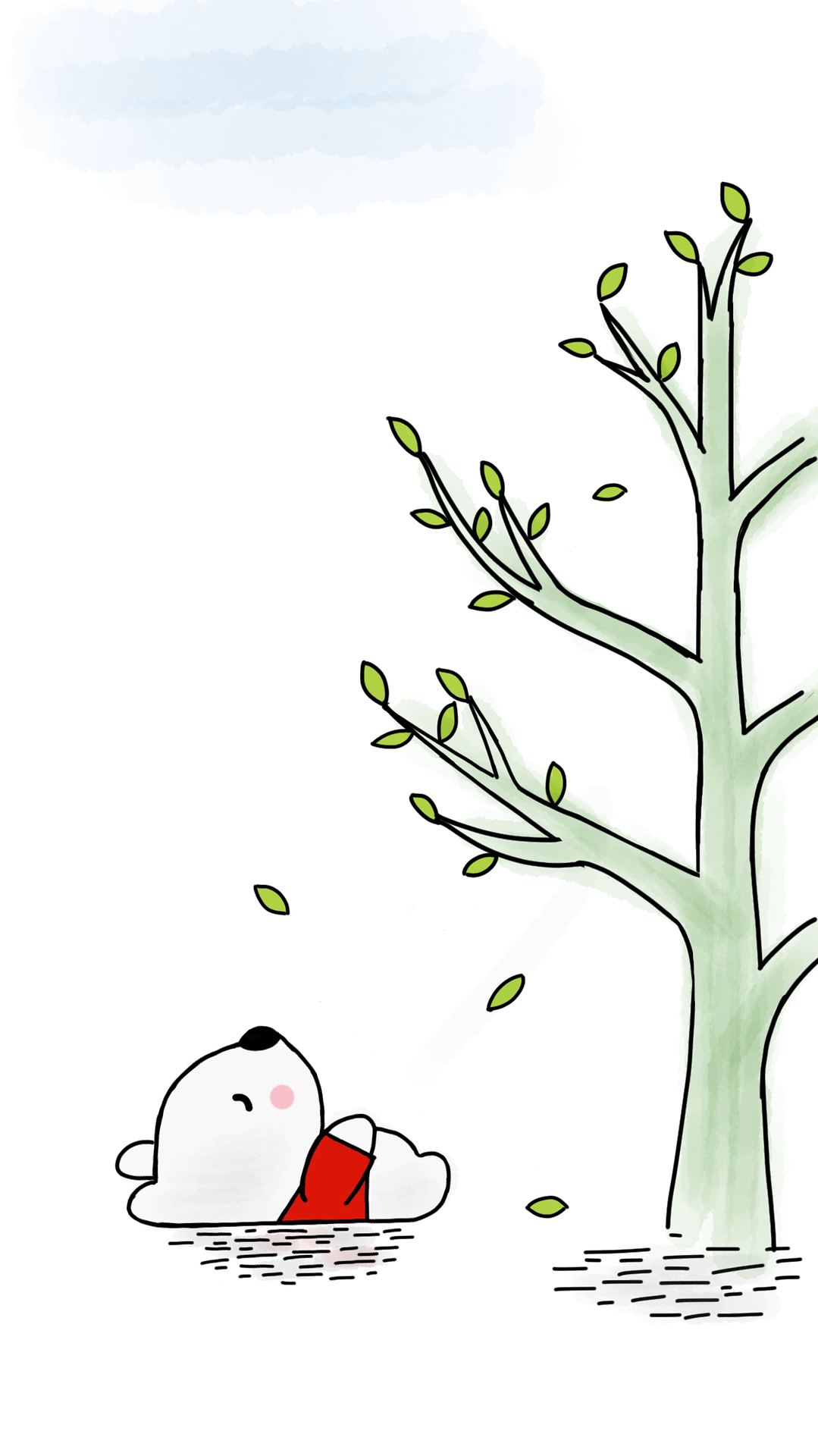 THANKS
Insert the Subtitle of Your Presentation
Report ：freeppt7.com
Please follow us for more information:
https://www.jpppt.com/ 
www.freeppt7.com
Pics: www.Pixabay.com
If you liked the presentation and want to thank, you can follow me on social networks 

https://www.youtube.com/c/Slidesfree

https://www.instagram.com/slidesfree/ 

https://www.facebook.com/freeppt7/

https://www.facebook.com/groups/best.PowerPoint.templates

https://twitter.com/freeppt7_com
Fully Editable Icon Sets: A
Fully Editable Icon Sets: B
Fully Editable Icon Sets: C